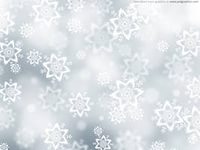 Сергей Есенин  «Поёт зима - аукает…», «Берёза».
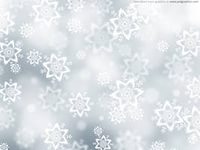 В этом имени – слово «есень»,Осень, ясень, осенний цвет,Что – то есть в нёмОт русских песен – Поднебесье, тихие веси,Сень берёзыИ синь – рассвет.Что – то есть в нёмИ от весеннейГрусти, юностиИ чистоты..
Только скажут – «Сергей Есенин»,
Всей России встают черты…
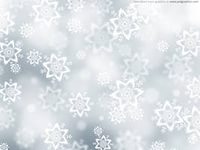 Сергей Есенин родился 3 октября 1895 года в селе Константиново Рязанской губернии. Основным украшением являлась церковь, стоящая в центре села. Село утопало в зелени и стояло на крутом берегу правого берега реки Ока. Стройные многолетние берёзы служили убранством этому красивому памятнику русской архитектуры. Эта красота рязанского края не могла не затронуть душу. С двух лет Серёжа был отдан на воспитание деду, у которого было трое взрослых сыновей; в этой семье и прошло почти всё его детство. Серёжу любили все. Но, по словам самого поэта, больше всего его любила бабушка. Стихи Есенин начал писать рано, лет с восьми – девяти. Это занятие ему очень нравилось. По признанию самого Есенина, к этому дала толчок его бабушка. Она рассказывала Серёже сказки. Некоторые были с плохим концом, ему они не нравились, и он переделывал их на свой лад. Серёжа подрос, его отдали в церковно – учительскую школу, окончив которую, он должен был поступить в Московский учительский институт и стать сельским учителем. Но этого не случилось. Целью и смыслом жизни Есенина стала поэзия. Он очень любил свою Родину и воспевал в своих стихах красоту родной природы. Поэта называют «певцом русской природы».
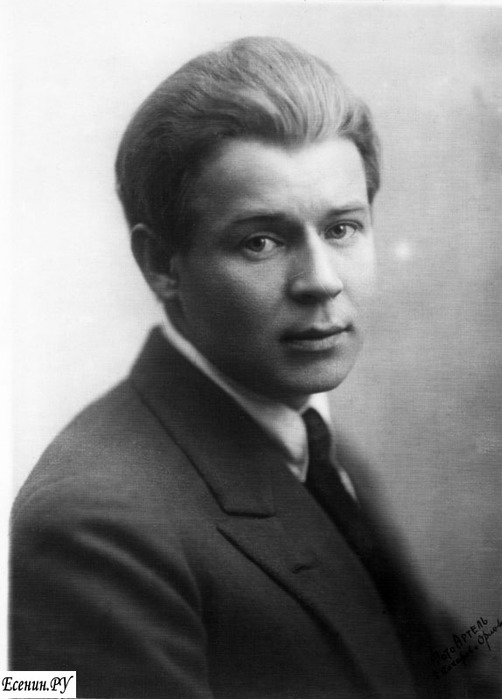 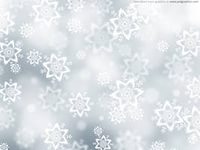 Сергей Есенин  «Поёт зима - аукает…»
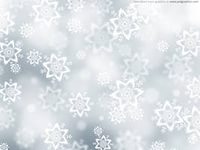 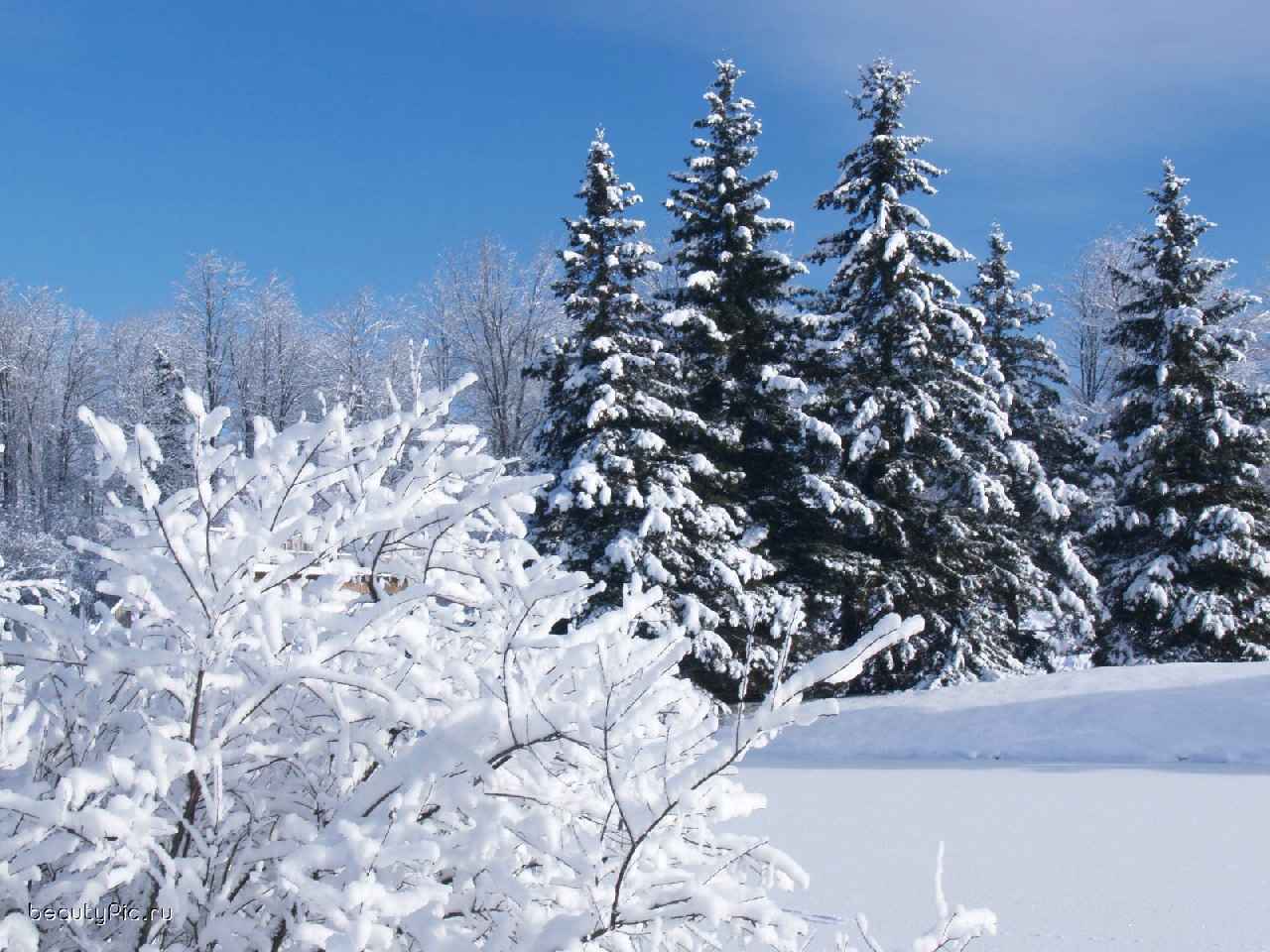 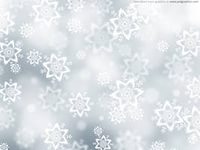 Олицетворение  -
поэтический прием, когда предметы неживой природы изображаются как живые существа.
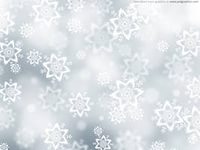 Метелица - метель, вьюга, буран.
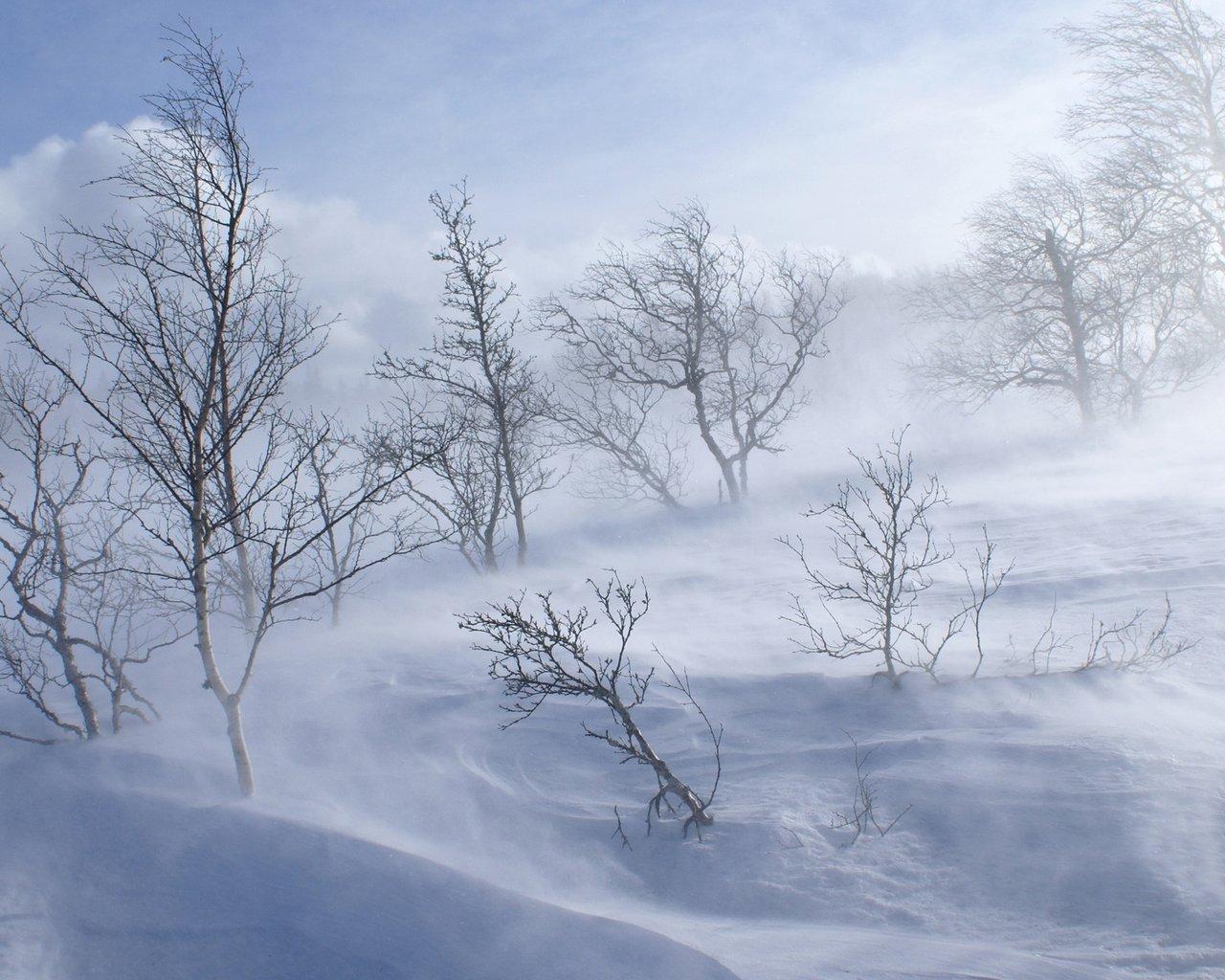 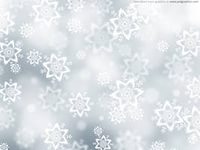 «Воробышки игривые,Как детки сиротливые…»
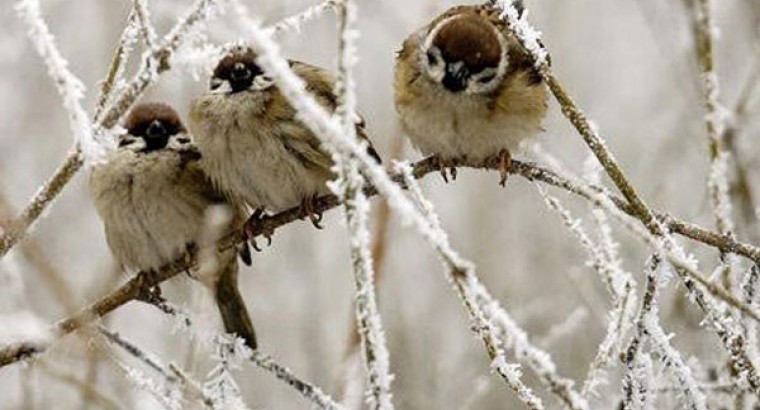 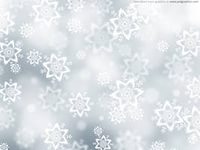 Сергей Есенин   «Берёза»
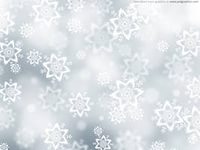 Бахрома  -Кайма –Кисти -
тесьма для обшивки чего – нибудь, ряд свободно свисающих нитей.
отличающаяся по цвету или рисунку полоса по краю ткани, изделия.
украшение в виде стянутого вверху и расходящегося книзу пучка ниток, шнурков.
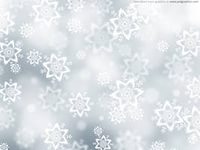 Белая берёза Под моим окномПринакрылась снегом,Точно серебром.
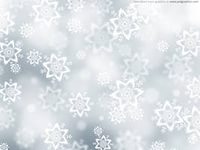 Метафора -
оборот речи: употребление слов и выражений в переносном смысле на основе  сходства, сравнения.
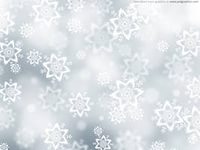 На пушистых веткахСнежною каймойРаспустились кистиБелой бахромой.
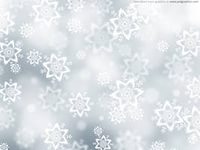 И стоит берёзаВ сонной тишине,И горят снежинкиВ золотом огне.А заря, ленивоОбходя кругом,Обсыпает веткиНовым серебром.
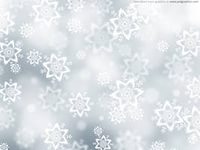 Используемые ресурсы:1.http://img1.liveinternet.ru/images/attach/c/2/65/749/65749763_1288005148_Sergey_Esenin_1925.jpg 2. http://cvid.ru/pics/15047/d0b7d0b8d0bcd0b0.jpg3.  http://hq-oboi.ru/photo/vspomnish_i_vzdrognesh_1280x1024.jpg4. http://horde.me/uploads/posts/50cec7abe55b18.84772116.jpg